افعال كرتون
Rahma nassar omar
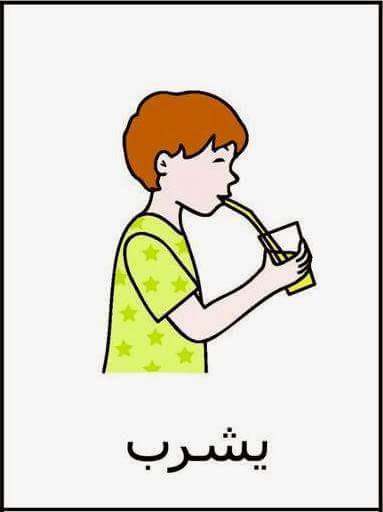 Slp:rahma
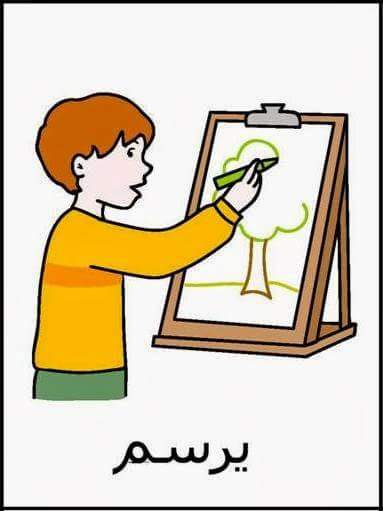 Slp:rahma
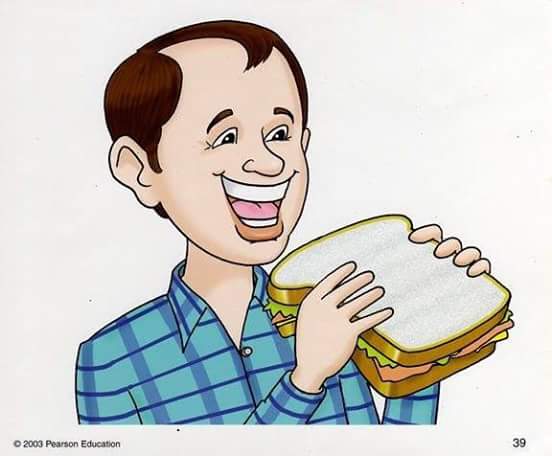 Slp:rahma
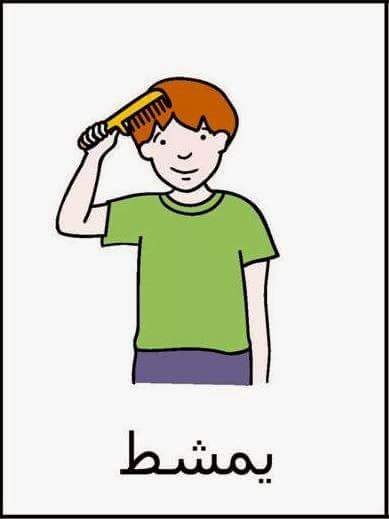 Slp:rahma
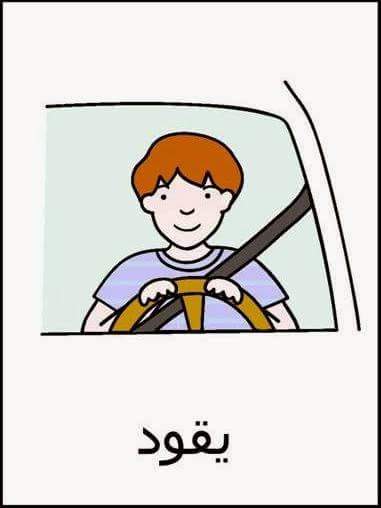 Slp:rahma
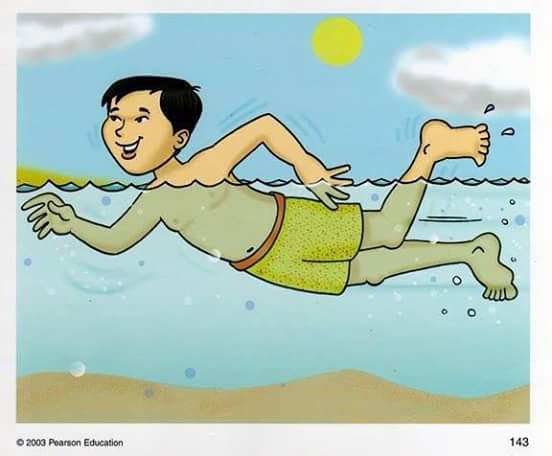 Slp:rahma
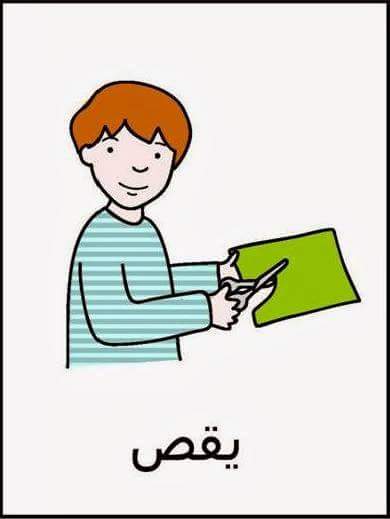 Slp:rahma
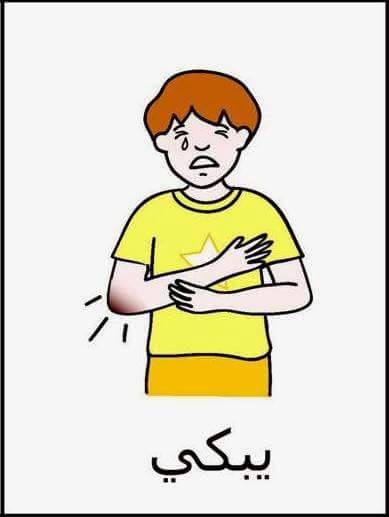 Slp:rahma
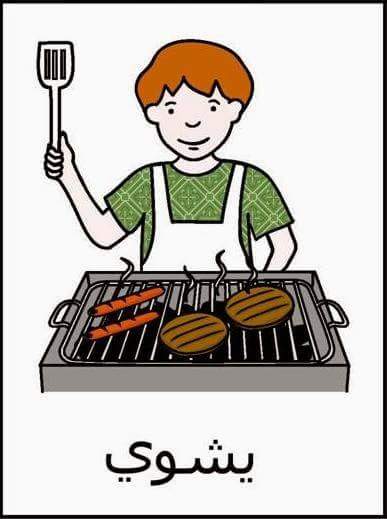 Slp:rahma
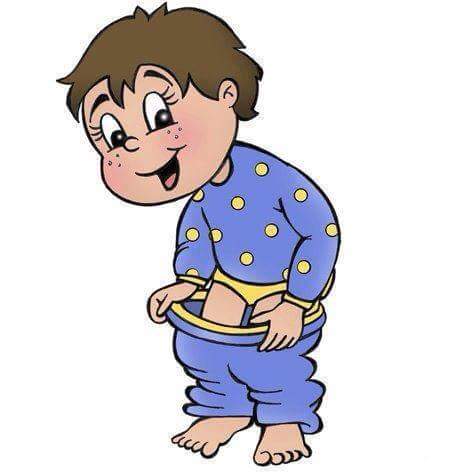 Slp:rahma
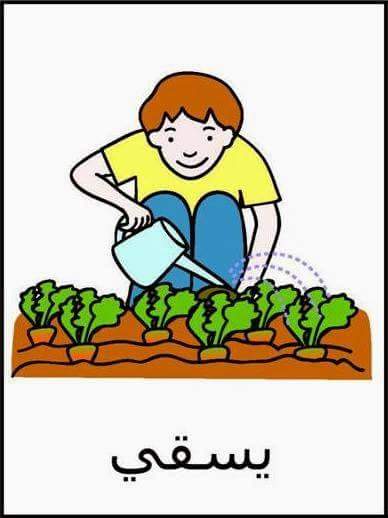 Slp:rahma
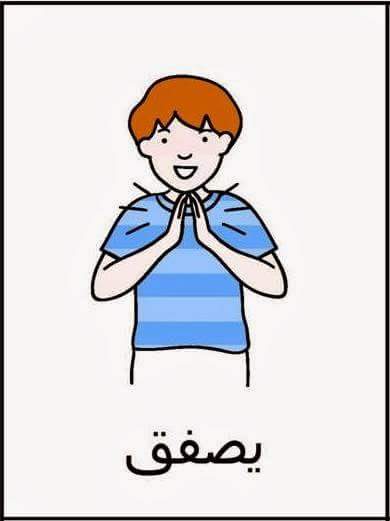 Slp:rahma
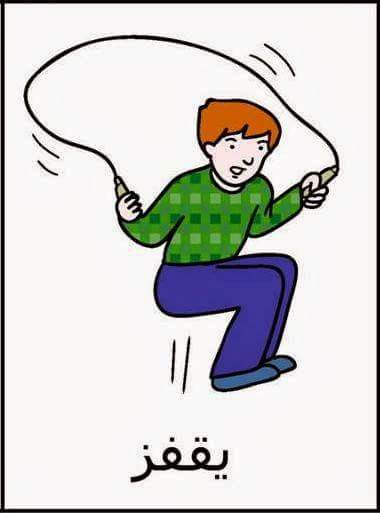 Slp:rahma
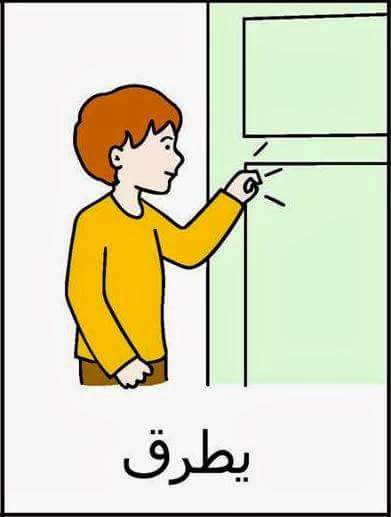 Slp:rahma
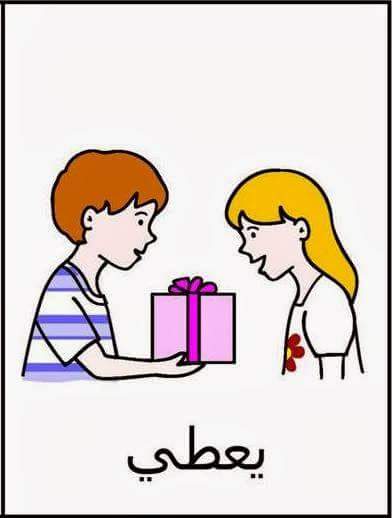 Slp:rahma
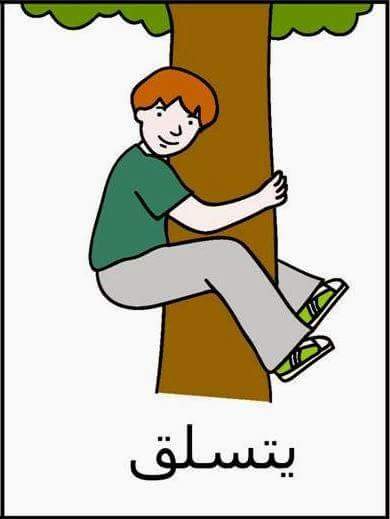 Slp:rahma
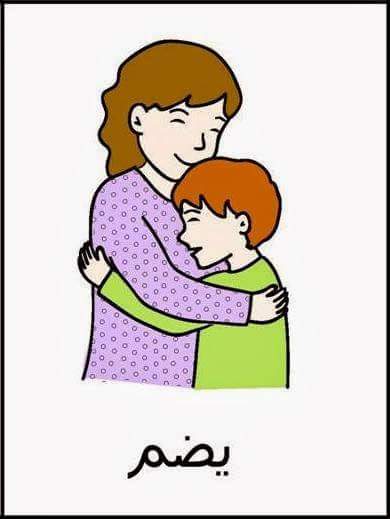 Slp:rahma
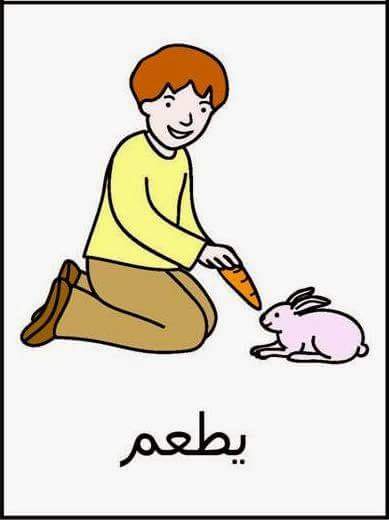 Slp:rahma
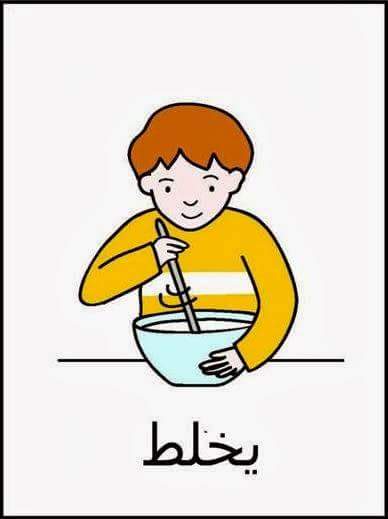 Slp:rahma
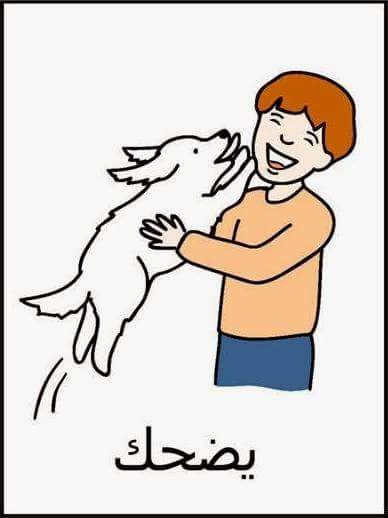 Slp:rahma
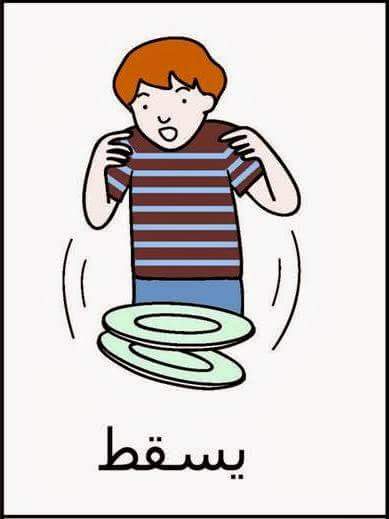 Slp:rahma
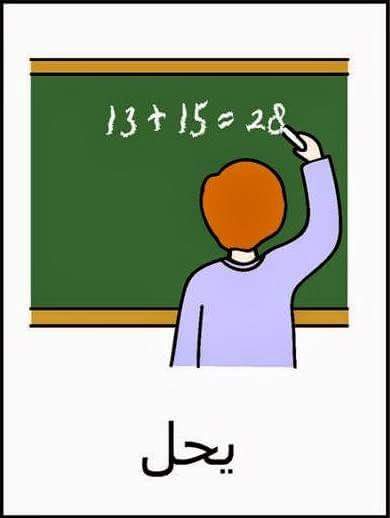 Slp:rahma
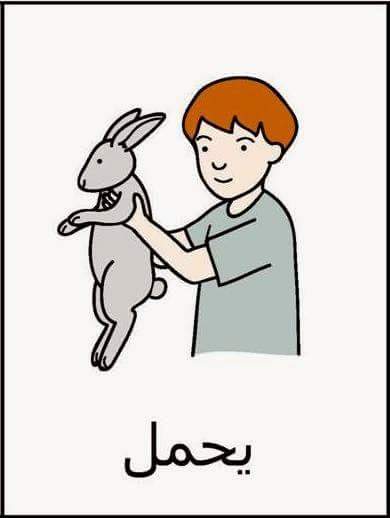 Slp:rahma
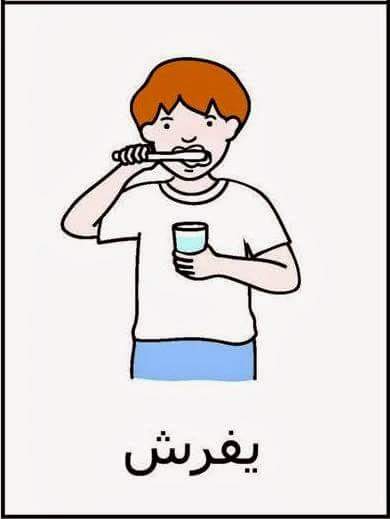 Slp:rahma
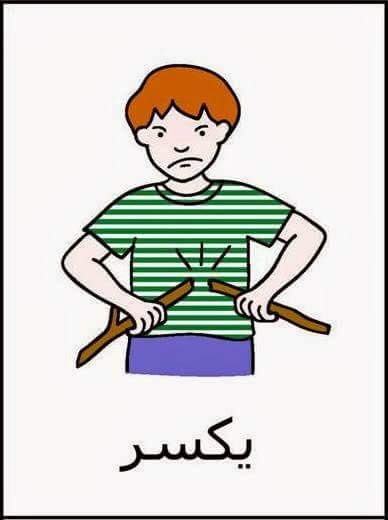 Slp:rahma
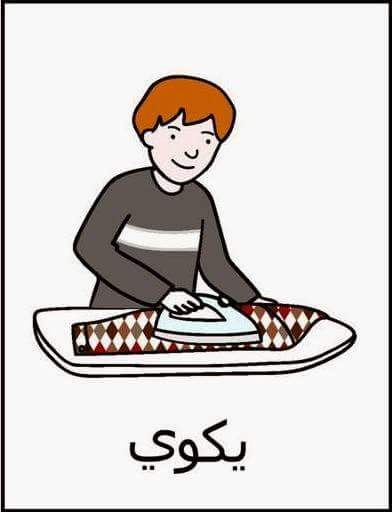 Slp:rahma
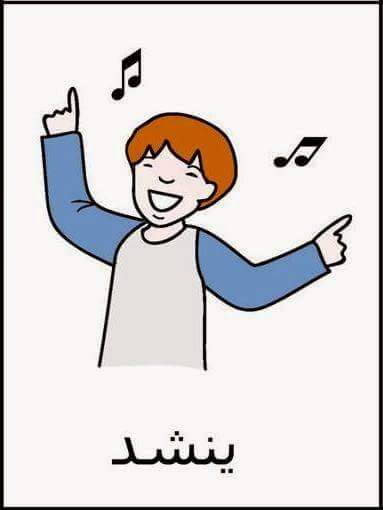 Slp:rahma
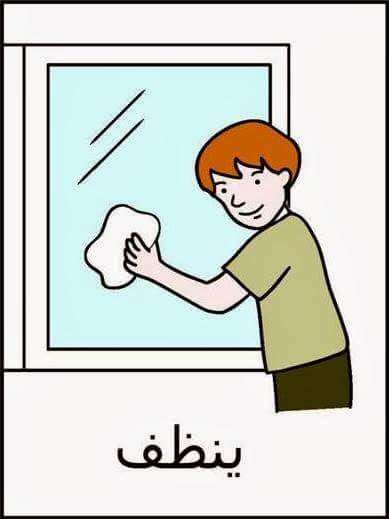 Slp:rahma
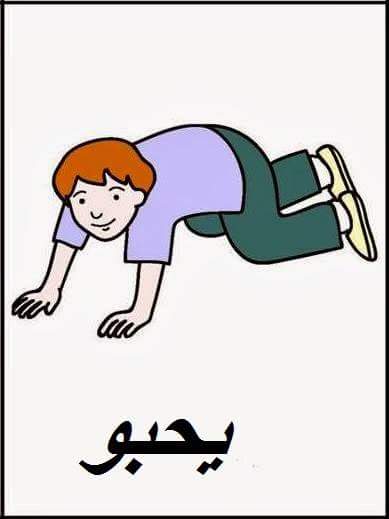 Slp:rahma
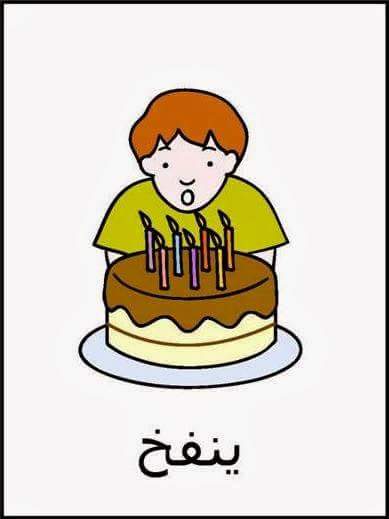 Slp:rahma
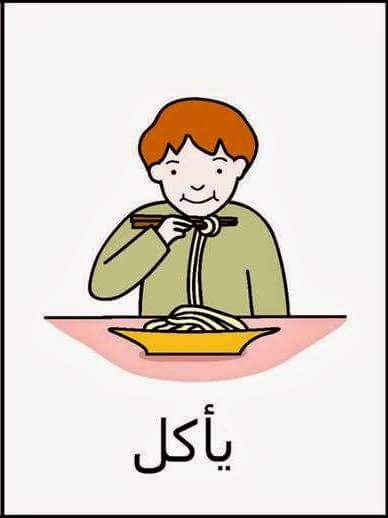 Slp:rahma
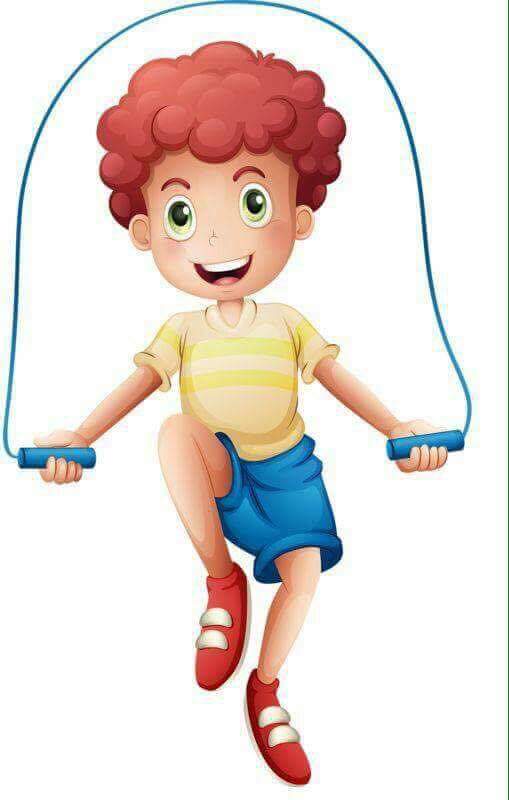 Slp:rahma
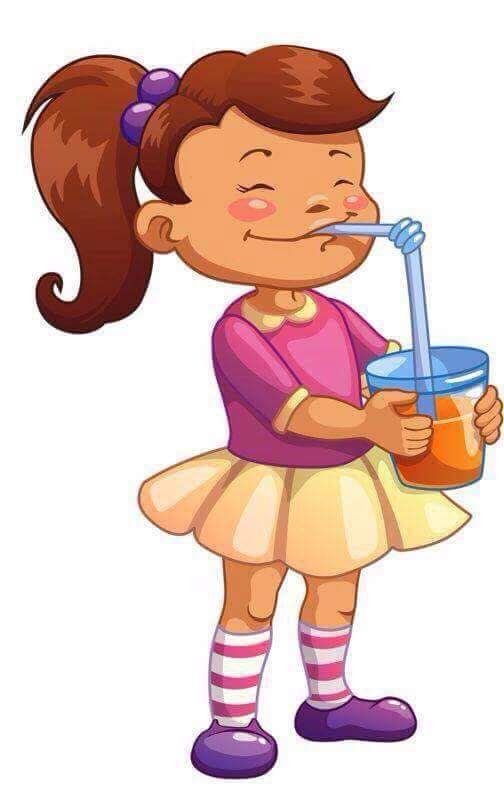 Slp:rahma
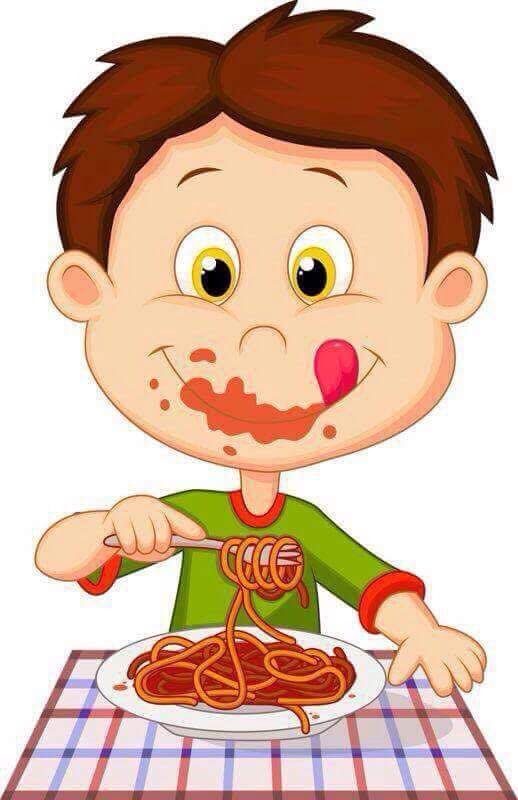 Slp:rahma
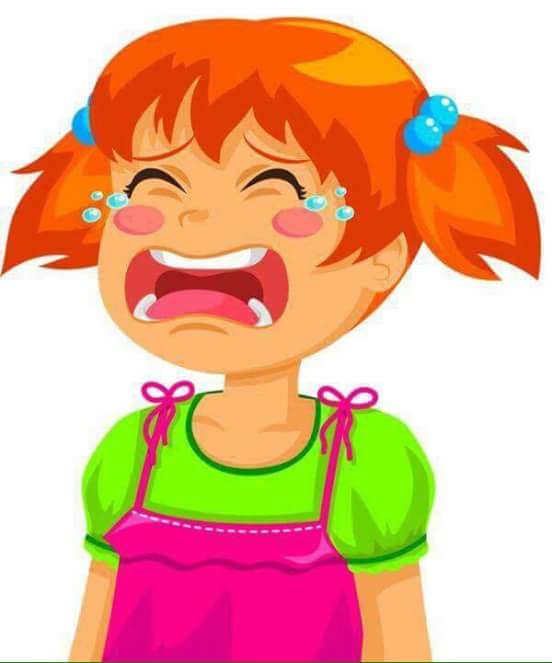 Slp:rahma
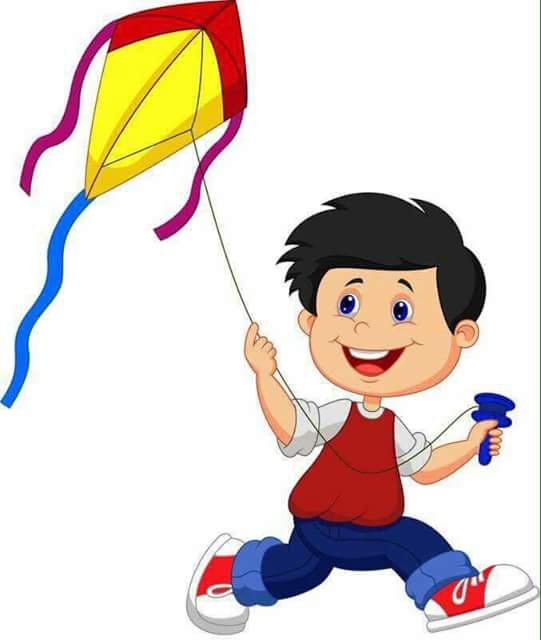 Slp:rahma
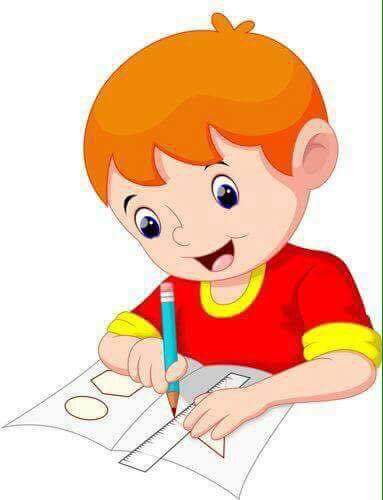 Slp:rahma
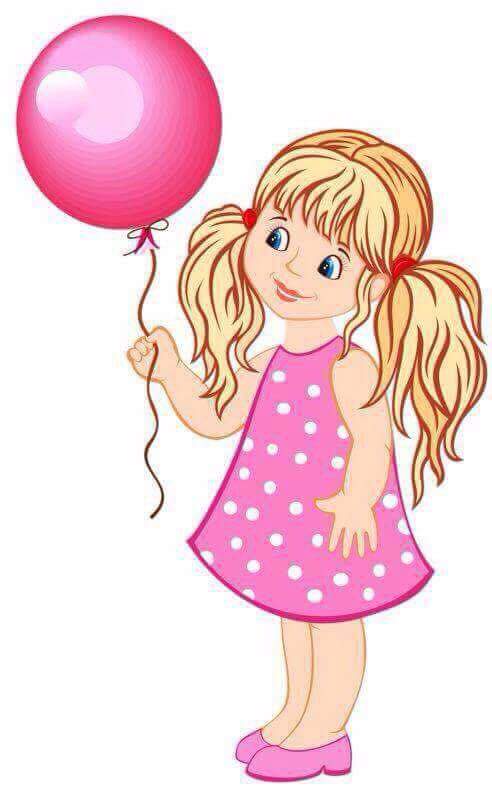 Slp:rahma
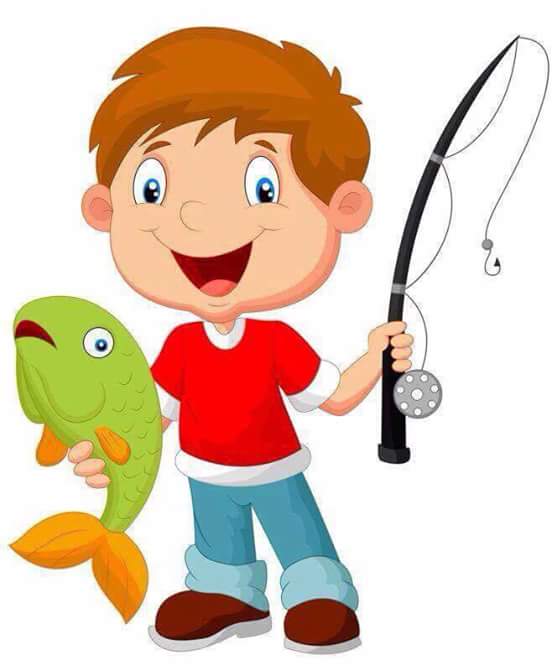 Slp:rahma
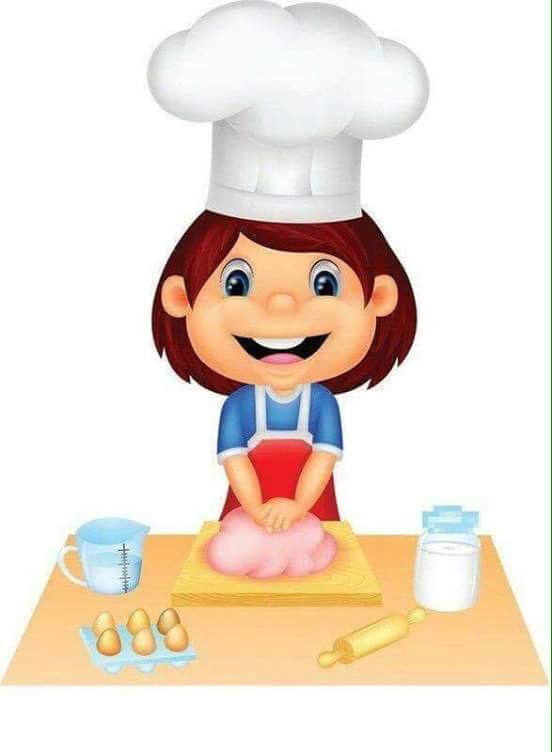 Slp:rahma
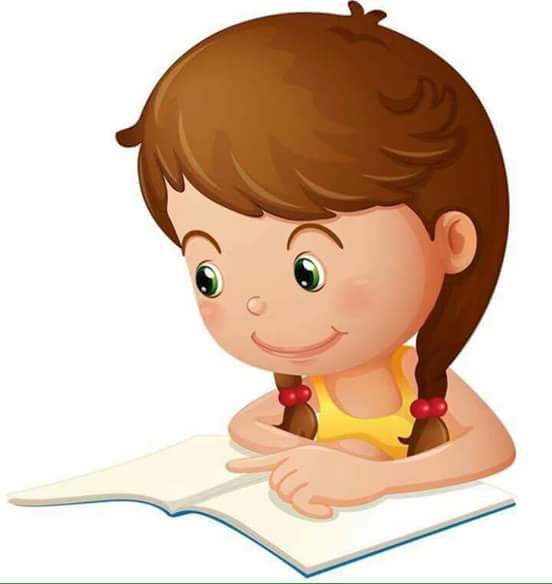 Slp:rahma
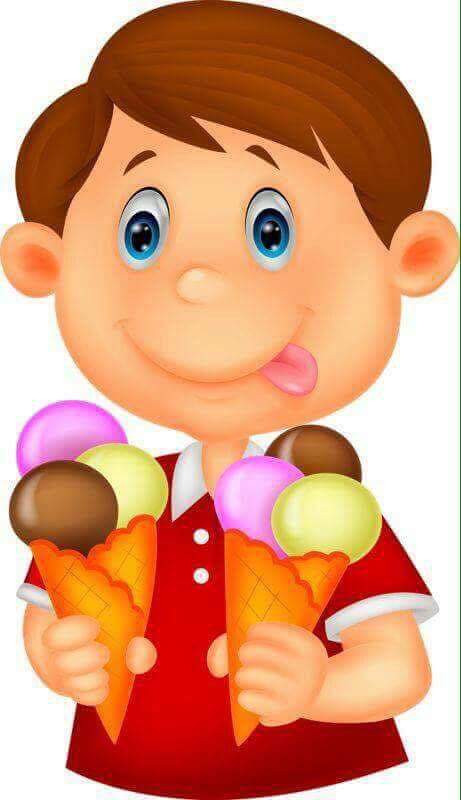 Slp:rahma
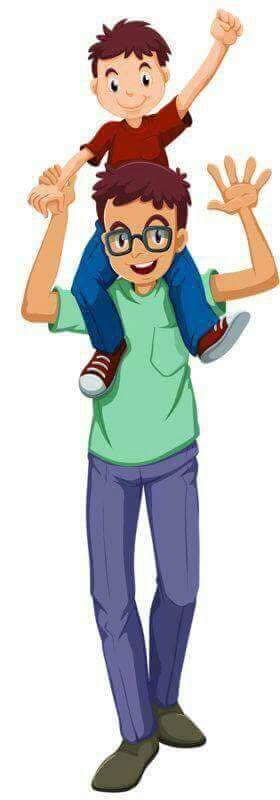 Slp:rahma
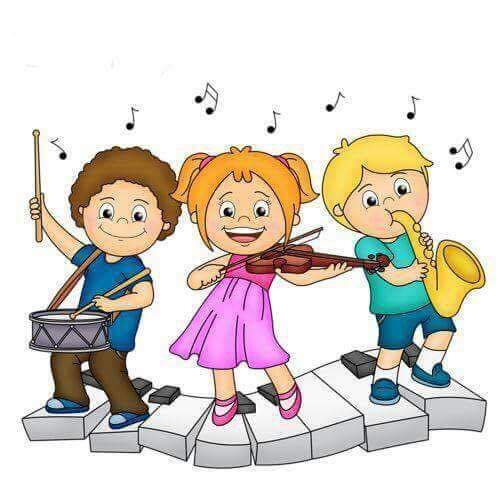 Slp:rahma
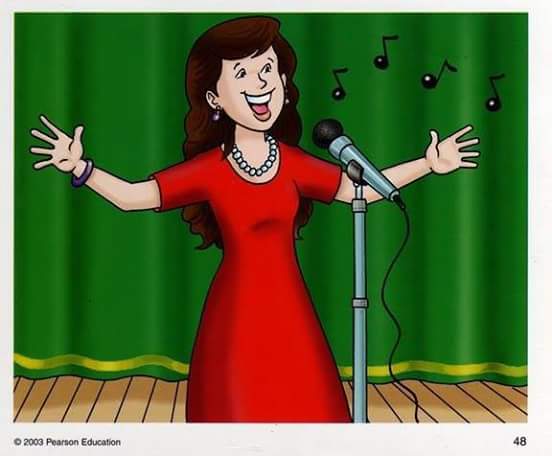 Slp:rahma
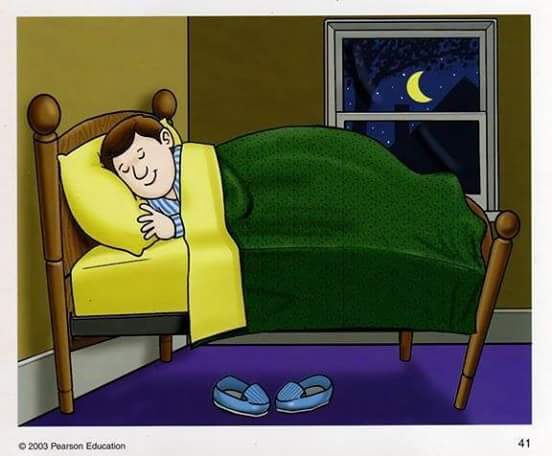 Slp:rahma
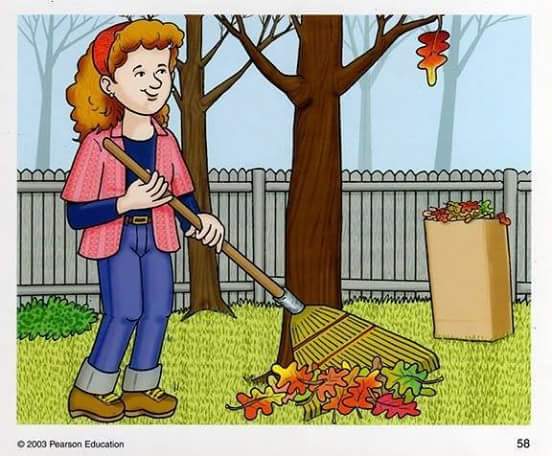 Slp:rahma